Marxismo
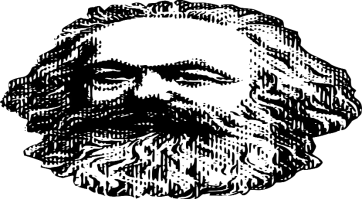 Datos:
Nombre:
Profesor@: Institución: